L’ESG et la RSE, outil d’amélioration de l’image des entreprisescadre législatif et labellisation
20/09/2022
Rencontre RSE CCIFG
1
Mélodie MERENDA
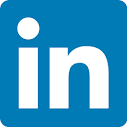 intervenant
Responsable de projets RSE, ISR et Economie circulaire
Groupe AFNOR
melodie.merenda@afnor.org
Rencontre RSE CCIFG
20/09/2022
2
[Speaker Notes: Mélodie]
RSE / ESG
De quoi parle-t-on ?
Responsabilité sociétale des entreprises (RSE) : qu’est-ce que c’est ?
La responsabilité sociétale des entreprises (RSE) également appelée responsabilité sociale des entreprises est définie par la commission européenne comme l'intégration volontaire par les entreprises de préoccupations sociales et environnementales à leurs activités commerciales et leurs relations avec les parties prenantes.
En d'autres termes, la RSE c'est la contribution des entreprises aux enjeux du développement durable. Une entreprise qui pratique la RSE va donc chercher à avoir un impact positif sur la société tout en étant économiquement viable.
La norme ISO 26000, standard international, définit le périmètre de la RSE autour de sept thématiques centrales :
la gouvernance de l’organisation
les droits de l’homme
les relations et conditions de travail
l’environnement
la loyauté des pratiques
les questions relatives aux consommateurs
les communautés et le développement local.

Responsabilité sociétale des entreprises (RSE) : qui est concerné ?
Toutes les entreprises peuvent mettre en œuvre une démarche RSE, et ce quelle que soit leur taille, leur forme juridique ou leur secteur d'activité.
ESG :

L'acronyme ESG signifie Environnement, Social et Gouvernance et se rapporte aux trois principaux facteurs permettant d'évaluer le caractère durable d'un investissement.
Rencontre RSE CCIFG
20/09/2022
3
Différences fondamentales
Reporting rse versus démarche rse
REPORTING
MISE EN ŒUVRE
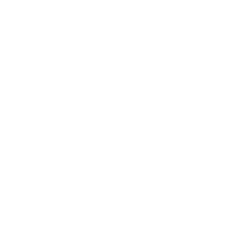 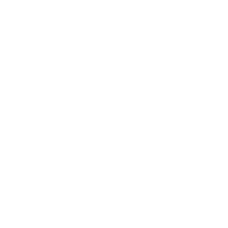 VS.
SFDR
CSRD
Taxonomie
Démarche RSE et label
Part verte
Reporting de durabilité
Stratégie
Plan d’actions
Résultats
Obligations réglementaires
« hard law »
Obligations réglementaires
« hard law »
Rencontre RSE CCIFG
20/09/2022
4
[Speaker Notes: Olivier]
Cadre législatif : de la NFRD à la CSRD
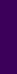 Un champ d’application élargi de la directive
Dispositions de la NFRD (DPEF)
Dispositions de la CSRD
Les grandes entreprises qui sont des entités d’intérêt public dépassant, à la date de clôture de leur bilan, le critère du nombre moyen de 500 salariés (autres seuils: 20M€ de total de bilan; 40M€ de CA net - selon l’art 3 de la directive comptable). 
Exigences transposées en France par un champ élargi aux sociétés non-cotées (seuils: 100M€ de total du bilan, 100M€ de montant net du CA, 500 de salariés)
Les entreprises de plus de 250 salariés (cotées ou non) – seuils de 20M€ de total de bilan et de 40M€ de CA net conservés. 
Les entreprises cotées sur un marché réglementé en Europe, à l’exception des microentreprises (de moins de 10 salariés). Ceci inclue donc les entreprises non-européennes cotées en Europe et les PME cotées. 
Dans un souci de proportionnalité, les PME cotées seraient soumises à un standard adapté, avec un délai de 3 ans avant leur premier reporting CSRD.
Cet élargissement du champ d’application pour la CSRD revient à couvrir 49 000 entreprises, contre 11 600 pour la NFRD
Rencontre RSE CCIFG
20/09/2022
5
[Speaker Notes: Olivier]
Quel tempo d’application ?
Un calendrier ambitieux en 3 temps*
À partir du 1er janvier 2025
À partir du 1er janvier 2026
À partir du 1er janvier 2027
PME COTÉES 
(de plus de 10 salariés)
SOCIÉTÉS DÉJÀ SOUMISES À LA DIFFUSION D’INFORMATIONS NON FINANCIÈRES (GE de + de 500 salariés)
TOUTES LES AUTRES GRANDES SOCIÉTÉS
Sur les données de 2024
Sur les données de 2026
Sur les données de 2025
*Ce sont les données à date. Le calendrier est susceptible d’être modifié par la Commission Européenne
Rencontre RSE CCIFG
20/09/2022
6
Webconférence - LABEL ENGAGÉ RSE ET CSRD : la labellisation, une aide efficace au reporting !
[Speaker Notes: Olivier
En France les nouvelles dispositions remplaceront la déclaration de performance extra-financière (DPEF) à partir du 1er décembre 2022 d'après le calendrier de la Commission Européenne]
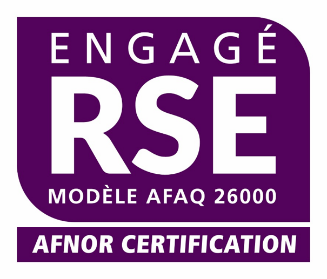 Le Label Engagé RSE
Plus de 50 critères d’évaluation répartis en 8 chapitres
1
Vision, stratégie et gouvernance de la RSE
6 critères
2
Mise en œuvre et déploiement managérial de la démarche RSE
8 critères
3
Déploiement opérationnel au niveau des fonctions supports (RH notamment) et métiers / opérationnelles 
8 critères
Base 
ISO 26000
4
Déploiement opérationnel au niveau des process
7 critères
Ancrage local de l’organisation dans son territoire et partage de la valeur ajoutée créée 
4 critères
5
6/7/8
Pilotage de la performance RSE  
3x6 critères
Rencontre RSE CCIFG
20/09/2022
7
[Speaker Notes: Mélodie]
Chap 1 : Gouvernance
Label Engagé RSE vs exigences CSRD
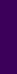 Une approche structurelle globale très complémentaire
Chap 2 : Déploiement de la démarche RSE
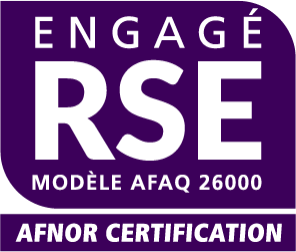 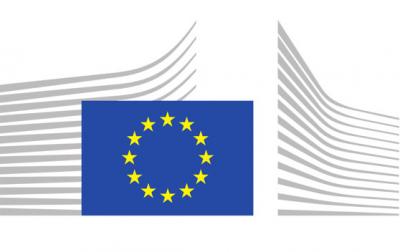 Référentiel du Label Engagé RSE
Directive CSRD proposée par la Commission Européenne
Chap 3 : RH, relations et conditions de travail
Chap 4 : Modes de production et de consommation durables
Chap 5 : Ancrage territorial
Chap 6, 7 et 8 : Résultats RSE
Rencontre RSE CCIFG
20/09/2022
8
[Speaker Notes: Olivier
Approche transversale]
LA COMMUNAUTÉ   Engagé RSE
Août 2022
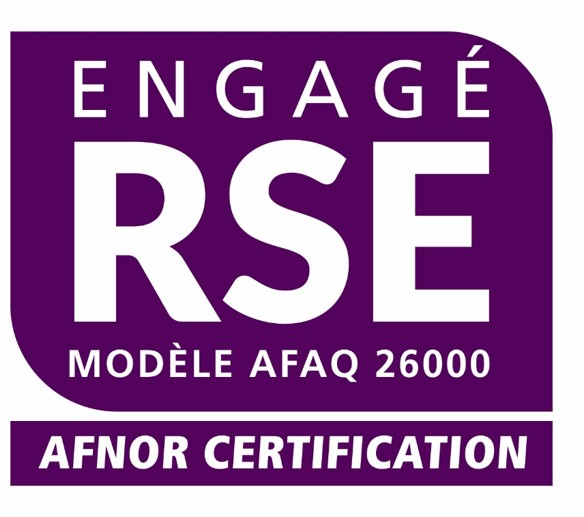 Plus d'un labellisé sur deux est « conﬁrmé »
345
entreprises labellisées
Engagé RSE
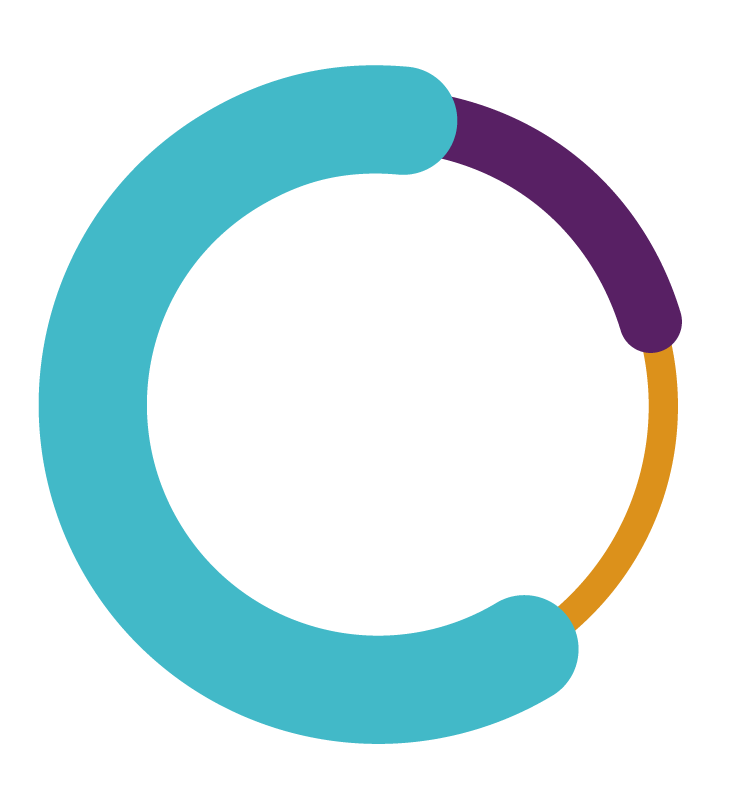 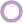 12% exemplaire
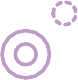 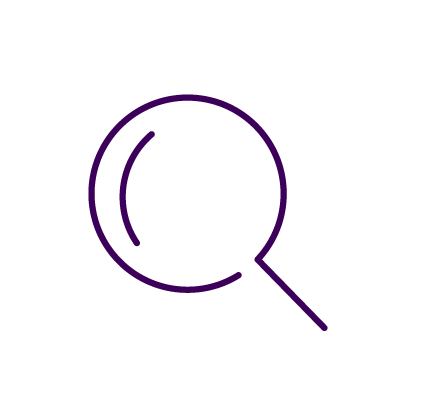 60%
confirmé
10
28% progression
+600
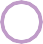 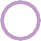 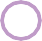 labels RSE
sectoriels
organismes engagés dans le parcours de solutions Engagé RSE (dont 108 ayant réalisé l'évaluation en ligne Diag RSE online)
Les PME majoritairement engagées
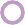 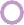 20% TPE
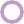 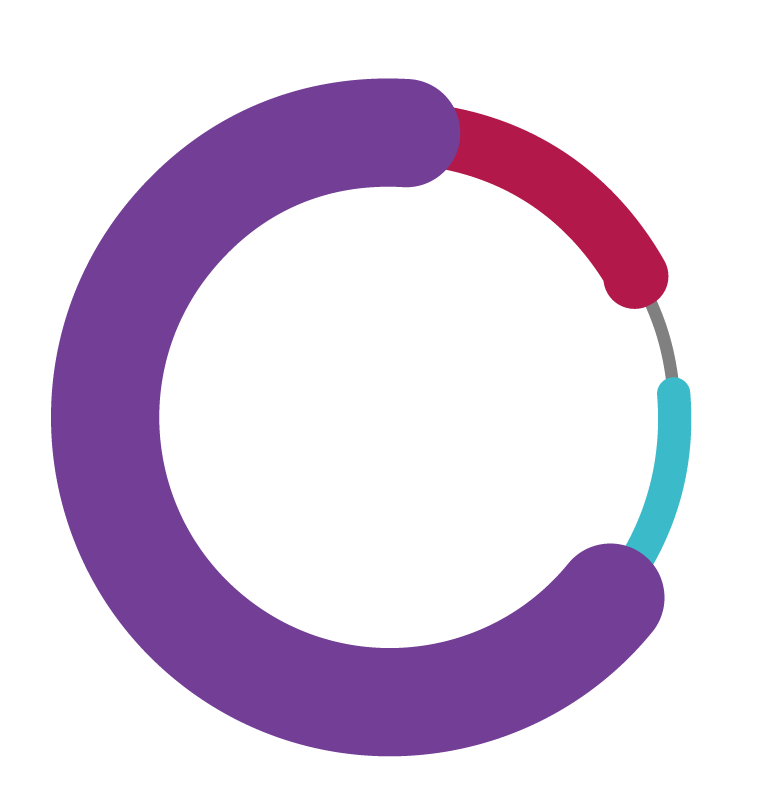 5%
Grands groupes
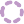 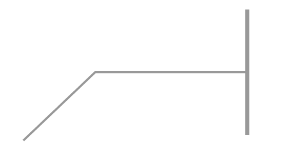 +1000
évaluations RSE réalisées
depuis 2007
70
64%
PME
11% ETI
évaluateurs aux expertises sectorielles poussées
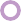 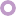 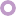 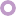 Rencontre RSE CCIFG
20/09/2022
9
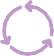 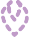 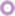 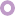 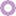 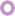 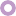 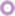 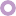 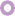 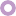 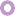 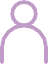 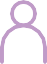 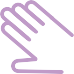 [Speaker Notes: Mélodie]
Une reconnaissance internationale
L’équivalence avec Le label responsibility europe
S’appuie sur les standards internationaux comme la norme ISO 26000, référence internationale en matière de responsabilité sociétale des entreprises, et sur les 17 objectifs de développement durable fixés par l’ONU.
Garantit que l’entreprise ou l’organisation labellisée a été évaluée selon une méthodologie transparente et soumise à un contrôle de qualité réalisé sur site par un organisme tiers indépendant.
Evalue le niveau de maturité et de performance RSE des organisations, qui tient compte des attentes de la société et des intérêts des parties prenantes.
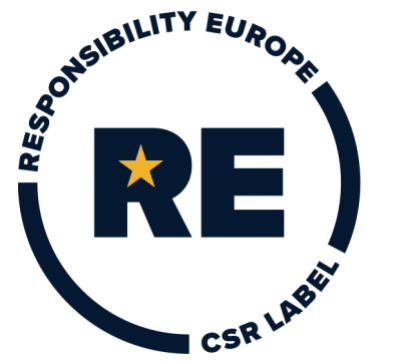 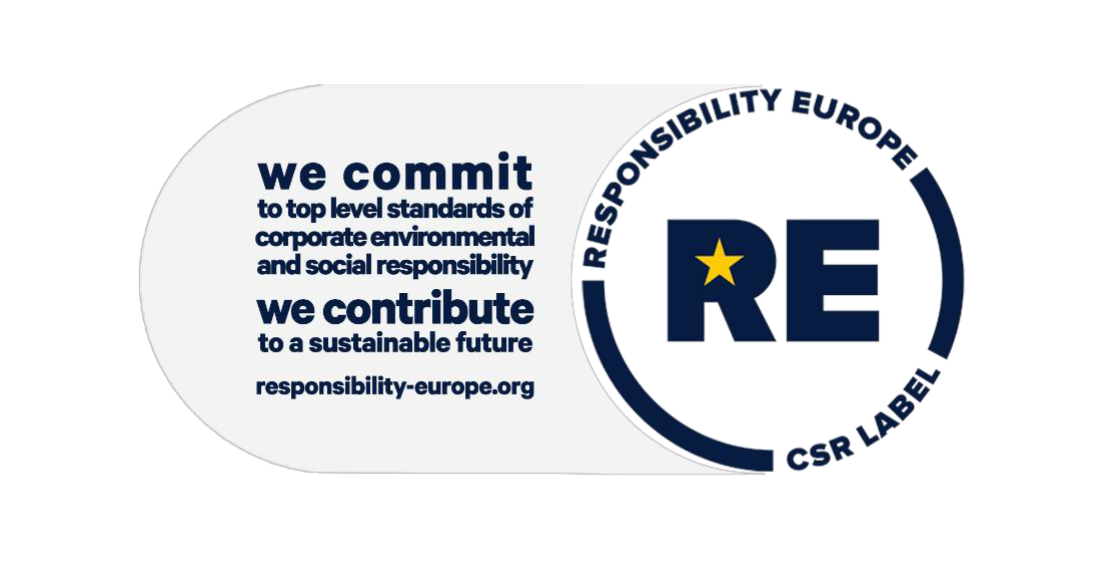 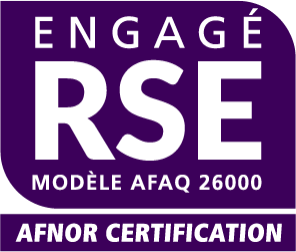 Label Engagé RSE - Proposition technique et commerciale
20/09/2022
10
La démarche RSE, source de nombreux bénéfices
Principaux bénéfices
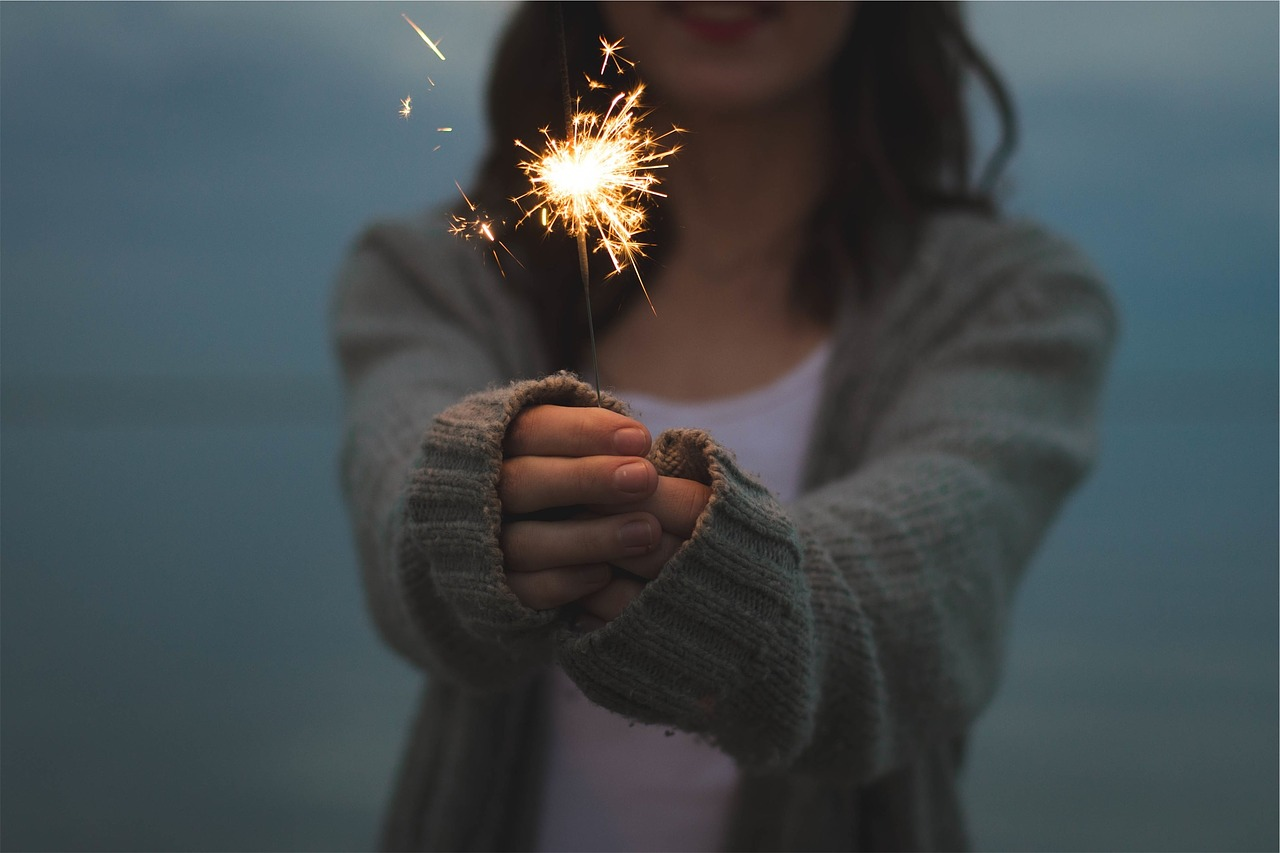 Renforcer l’engagement des collaborateurs
80%
Développer son attractivité
80%
Bénéfices cités par ceux qui ont mis en place une démarche RSE depuis plus d’1 an
Innover
78%
Ces bénéfices s’avèrent être encore plus fortement ressentis quand on est plus mature dans sa démarche RSE.
Se démarquer 
de la concurrence
75%
Q17. Cette démarche RSE a-t-elle permis à votre organisation… ?
Présentation - Label Engagé RSE
20/09/2022
11
Focus sur le label Engagé RSE : bénéfices unanimes
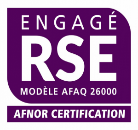 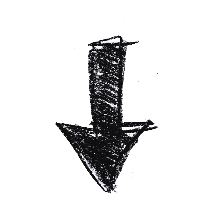 Amélioration de l’image de l’organisation auprès des clients, des fournisseurs et des partenaires
98%
Création d’une nouvelle dynamique interne
97% 
des labellisés Engagé RSE disent de la labellisation qu’elle  répond à leurs attentes
Dont 50% répond totalement
93%
Proposition de pistes d’amélioration pour progresser durablement
93%
Amélioration de l’image de votre organisation auprès des salariés
90%
90%
Echange initial & suivi avec un évaluateur expert RSE
Réduction des émissions polluantes
69%
88%
76%
Réduction des déchets
78%
Réduction des consommations énergétiques ou eau
83%
Pour aller plus loin, les autres bénéfices du label Engagé RSE :
66% développement produits/services innovants
63% amélioration de la compétitivité 
53% accès de nouveaux marchés
37% réduction des coûts de fonctionnement
37% réduction de l’impact sanitaire
Amélioration des conditions de travail
Meilleure crédibilité de la démarche RSE & des actions
Q44. Et diriez-vous que le label Engagé RSE (ou cette reconnaissance) répond à vos attentes ? 
Q39. Des organisations telles que la vôtre ont évoqué les bénéfices suivants suite à l’engagement dans la démarche Engagé RSE. Lesquels avez-vous également observé ?
Présentation - Label Engagé RSE
20/09/2022
12
Mélodie MERENDA
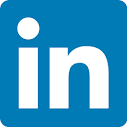 intervenant
Responsable de projets RSE, ISR et Economie circulaire
Groupe AFNOR
melodie.merenda@afnor.org
Rencontre RSE CCIFG
20/09/2022
13
[Speaker Notes: Mélodie]